МБОУ «Красногвардейская средняя общеобразовательная школа №1»
ШМО учителей начальной школы
Приемы формирования самооценки и самоконтроля в начальной школе
«Светофор».
«Можно двигаться дальше»

   «Нужна небольшая помощь»

   «Стоп! Мне нужна помощь!»
«Говорящие рисунки»
Если ты доволен собой, у тебя все получалось, то рисуй улы­бающееся лицо.

Если тебе на уроке было временами непросто, не все получа­лось, то рисуй такое лицо «СПОКОЙНОЕ». 

Если тебе на уроке было сложно, многое не получалось, то рисуй грустное лицо
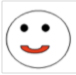 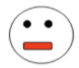 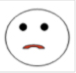 «Лесенка успеха»
«Карточка сомнений»
+ - «Я понял все»

- - «Не совсем усвоил, сомневаюсь»

? – «Не понял»
«Волшебные линеечки»
«Дерево успехов»
Литература:
1.	Виноградова Н.Ф. Контроль и оценка в начальной школе. // Начальная школа, №15, 2006
2.	Воронцов А.Б. Педагогическая технология контроля и оценки учебной деятельности. М., 2002.
3.	Ларина А. Б. Формирование познавательной самооценки учащихся в начальной школе: методическое пособие. – Калининград: КОИРО, 2011.
4.	Цукерман Г.А. Оценка без отметки. Москва – Рига: П "Эксперимент", 1999.